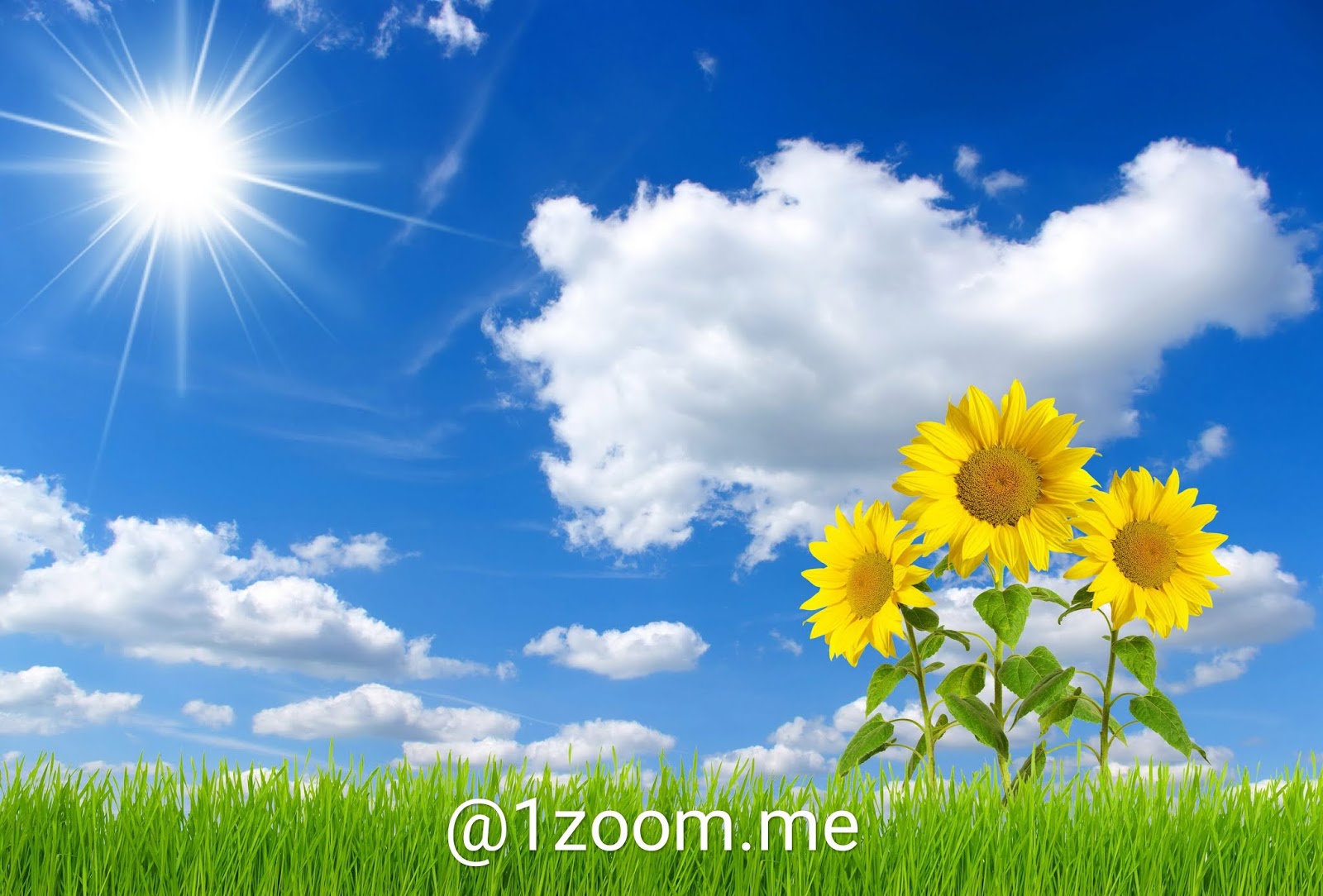 স্বা
গ
ত
ম
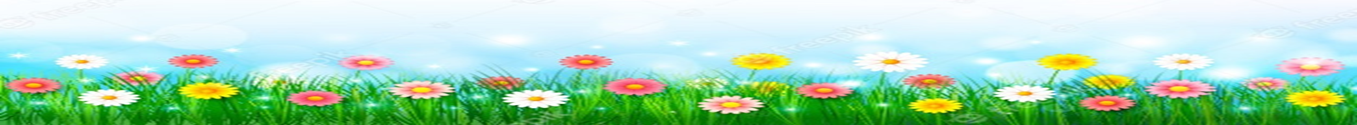 মো. জাকির মল্লিক
সহকারী শিক্ষক
17 নং শোলপুর সরকারি প্রাথমিক বিদ্যালয় রাজৈর,মাদারীপুর।
মোবাইল নম্বর: 01718306380
ই-মেইল : jakir1985c@gmail.com
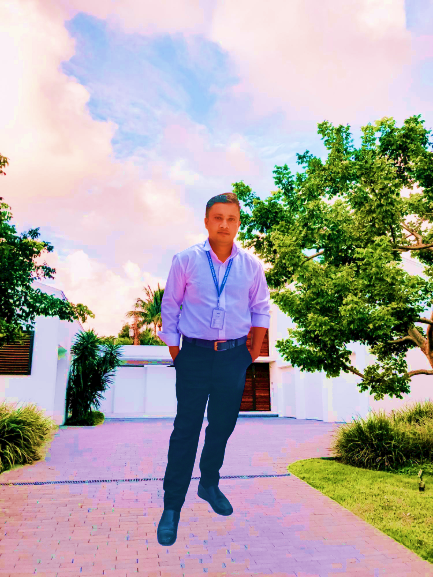 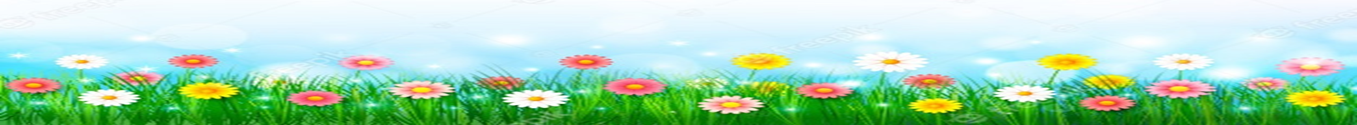 পাঠ পরিচিতি
শ্রেণি: পঞ্চম
বিষয়ঃ প্রাথমিক গণিত
অধ্যায়: ৪
পাঠঃ গাণিতিক প্রতীক
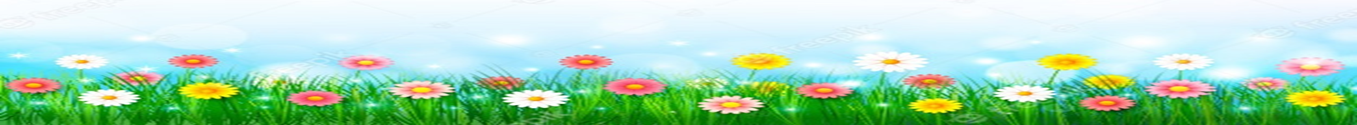 শিখনফল
১৮.১.১ খোলা বাক্য সনাক্ত করতে পারবে।
১৮.১.২ অক্ষর প্রতীক ব্যবহার করে গাণিতিক বাক্য তৈরি করতে পারবে।
১৮.২.১ খোলাবাক্য থেকে অক্ষর প্রতীকের মান নির্ণয় করতে পারবে।
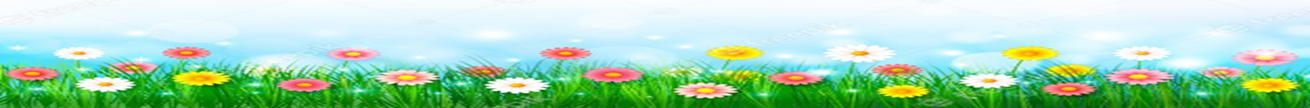 পূর্ব পাঠ আলোচনাঃ
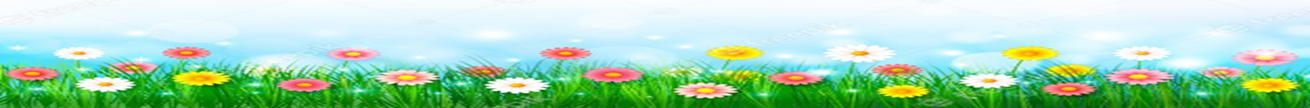 সংখ্যা প্রতীক : ১০ টি ; যথা - ১,২,৩,৪,৫,৬,৭,৮,৯,০
প্রক্রিয়া প্রতীক : ৪টি ; যথা -  +  -  x  ÷
সম্পর্ক প্রতীক : ৬টি ; যথা - <, =, >, ≠, ≈, ≤
বন্ধনী প্রতীক :৩টি ; যথা - ( ) , { } , [ ]
অক্ষর প্রতীক : ক, খ, গ…
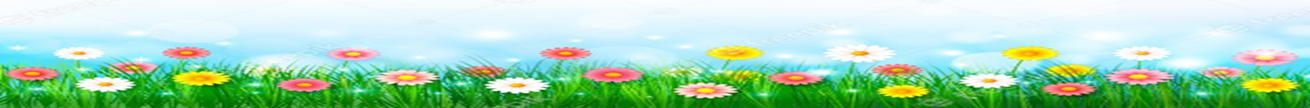 ছবিতে আমরা কি দেখতে পাচ্ছি?
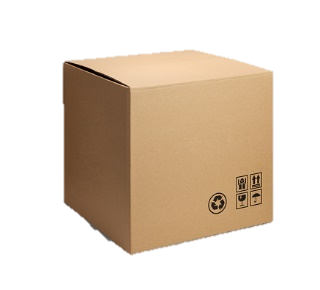 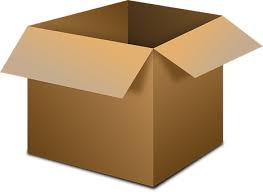 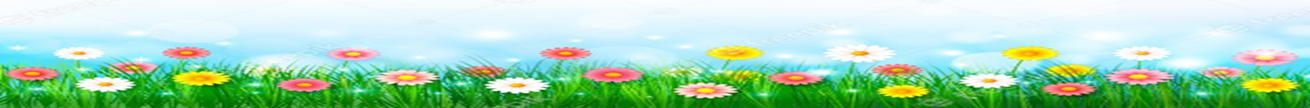 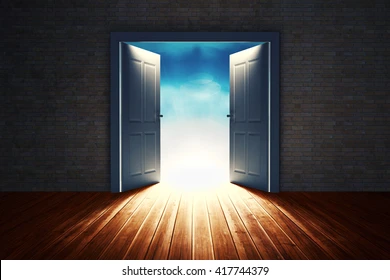 পাঠ ঘোষণা
খোলা বাক্য
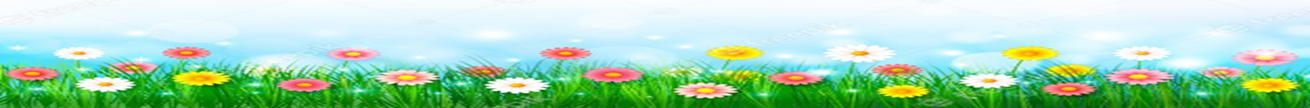 এসো জেনে নিই খোলা বাক্য কি?
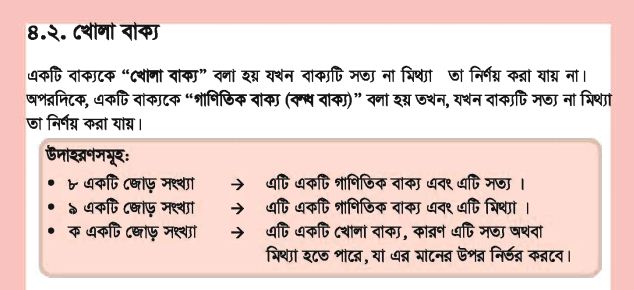 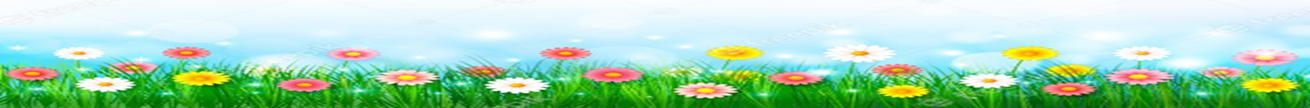 অনুশীলন
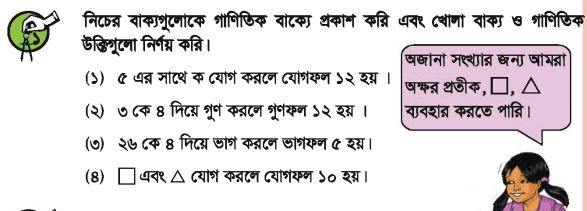 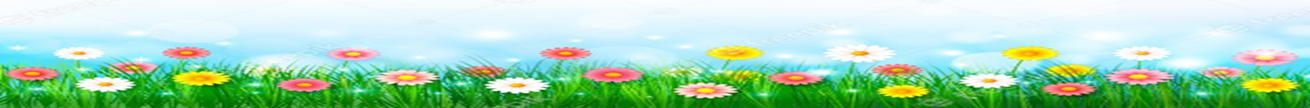 অনুশীলন
(১) ৫+ক = ১২
(২) ৩×৪ = ১২
(৩) ২৬÷ ৪ = ৫
(৪)  □+ ∆= ১০
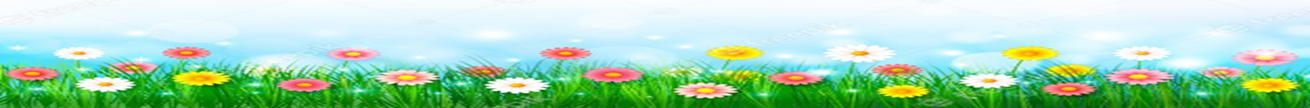 দলীয় কাজ
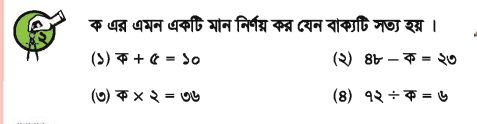 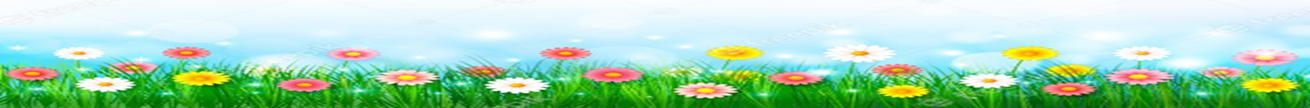 পাঠ্য বইয়ের ২২ নং পৃষ্ঠা লক্ষ্য করি…
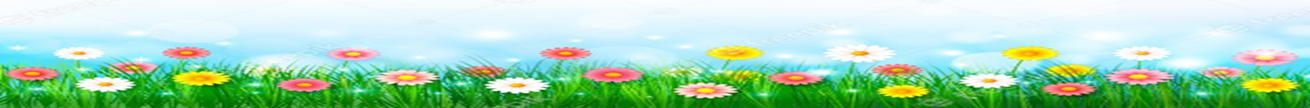 ৭২ ÷ ক = ৬
 বা, ৭২ = ৬ x ক
 বা, ৭২ ÷ ৬ = ক
 বা, ১২ = ক
তাহলে, ক = ১২ 
এবার, ক = ১২ বসিয়ে পাই
         ৭২ ÷ ক = ৬
    বা, ৭২ ÷ ১২ = ৬
   তাহলে, ৬ = ৬, বাক্যটি সঠিক।
ক + ৫ = ১০
বা, ক = ১০ – ৫
তাহলে ক = ৫

এবার,  ক = ৫ বসিয়ে পাই
     ক + ৫ =১০
     ৫ + ৫ =১০
তাহলে, ১০ = ১০, বাক্যটি সঠিক।
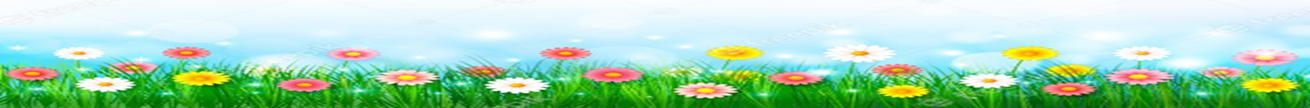 একক কাজ: 
সমস্যাগুলো সমাধানের চেষ্টা করি
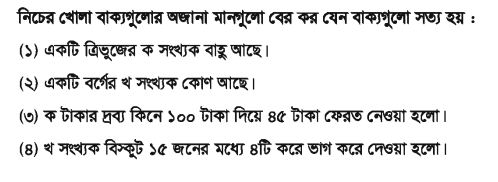 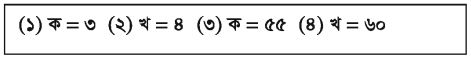 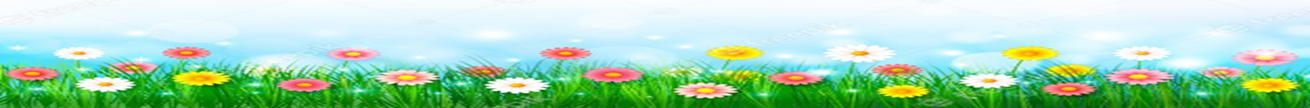 মূল্যায়ন
খোলা বাক্য
৩+৭=১০
ক+৮=১৫
ক×৭=২১
গাণিতিক বাক্য
৪×৫=২০
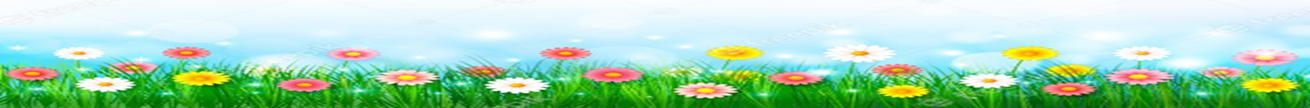 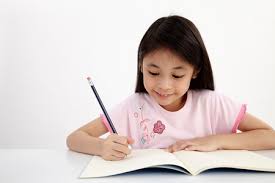 বাড়ির  কাজ
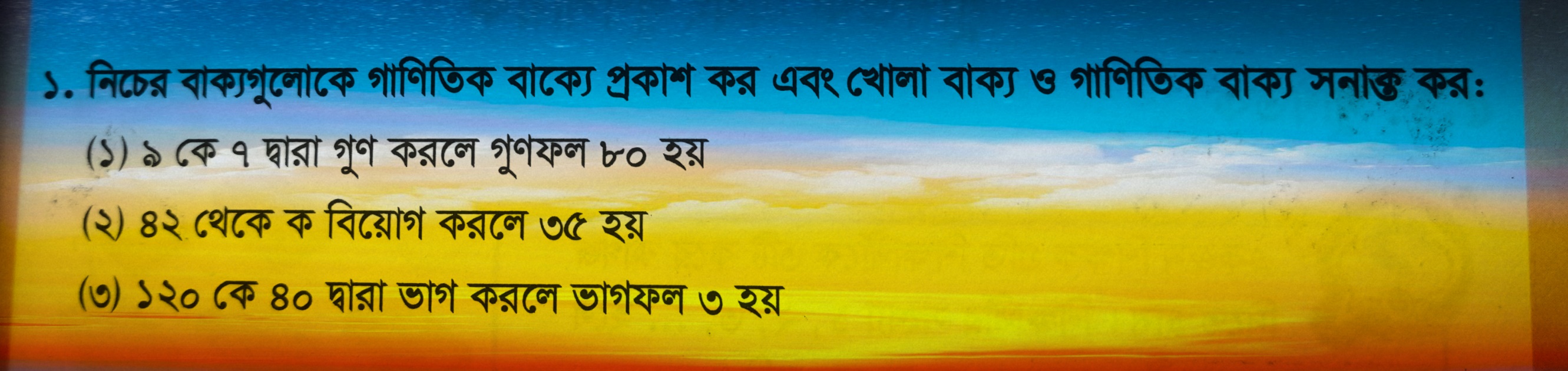 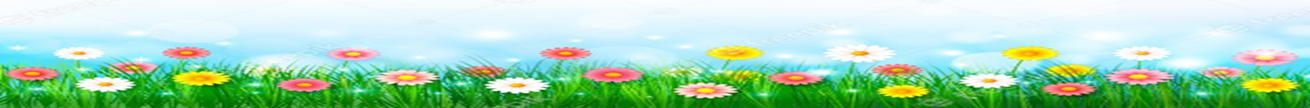 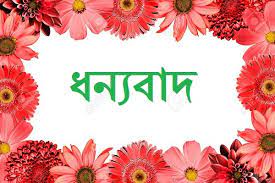 এতক্ষণ সঙ্গে থাকার জন্য
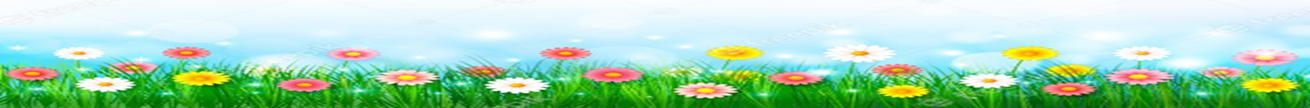